KÁVA & ČAJ
KHANH DUNG NGUYEN – 2.OS
OVERVIEW
Základní informace – Káva
Základní informace – Čaj
Zdroje
Videa
Khanh Dung Nguyen – 2.OS
KÁVA
Z upražených a rozemletých semen plodů kávovníku
Pěstuje se již od 15. století
Největšími producenty kávy jsou: 
Brazílie
Vietnam
Indonésie
Kolumbie
KÁVA
NEJPOPULÁRNĚJŠÍ ZPŮSOBY PŘÍPRAVY KÁVY
Espresso
Cappuccino
Latte
Moka
Turek
KÁVA
POZITIVNÍ ÚČINKY
Soustředění
Paměť
Náladu
Antioxidační účinky
NEGATIVNÍ ÚČINKY
Úzkost
Nespavost
KÁVA
ZÁKLADNÍ DRUHY KÁVY
ARABICA
Nejrozšířenější druh kávy
Má jemnou chuť
Nízký obsah kofeinu

ROBUSTA
Druh kávy s vyšším obsahem kofeinu
Má silnější chuť
Je odolnější vůči chorobám
KÁVA
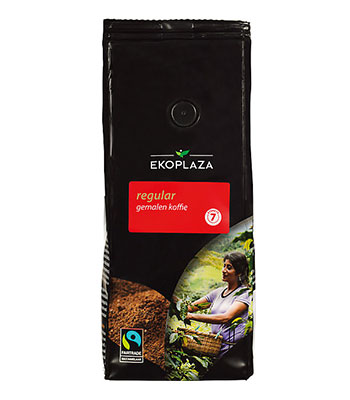 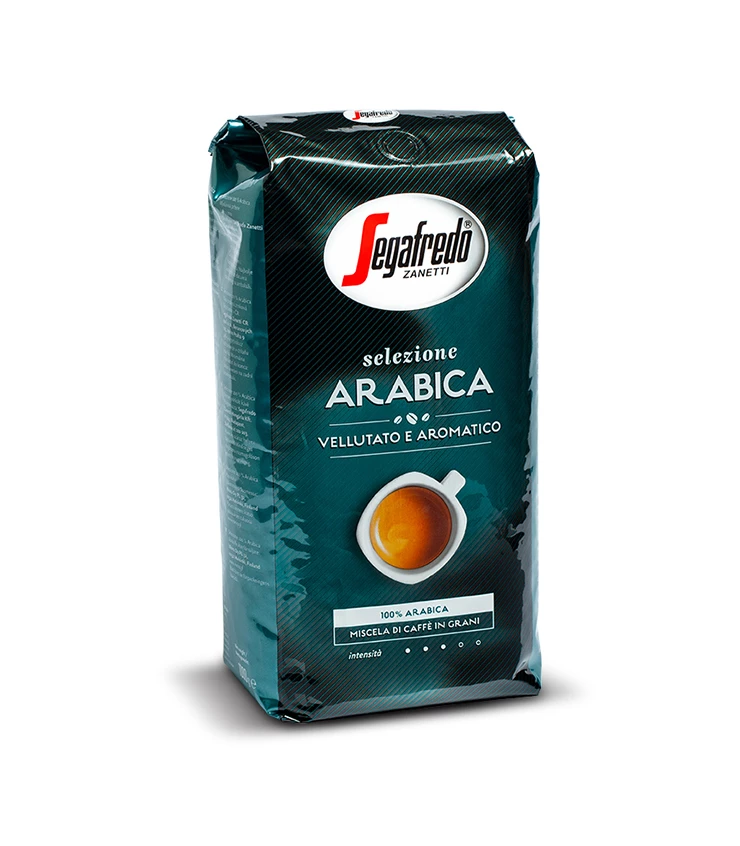 ROBUSTA
ARABICA
ČAJ
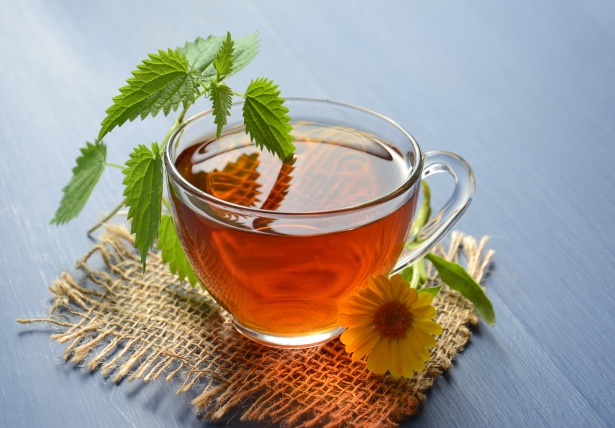 Nápoj z listů čajovníku
Hned po vodě nejrozšířenější nápoj na světě
Poprvé objeven císařem Shen-Nungem v roce 2737 př. n. l.
ČAJ
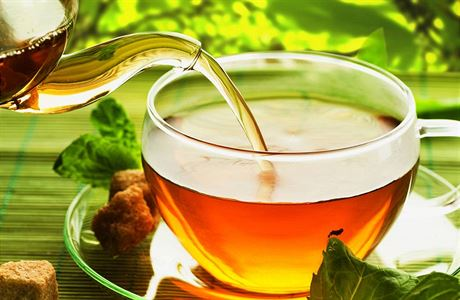 NEJBĚŽNĚJŠÍ DRUHY ČAJE
Černý čaj
Zelený čaj
Bílý čaj
ČAJ
ÚČINKY ČAJE
Kofein - povzbuzuje srdeční činnost a zvyšuje krevní tlak
Teobromin - podobné účinky jako kofein
Theofylin - rozšiřuje průdušky
Třísloviny - antibakteriální a protizánětlivé účinky
Kyselina chlorogenová - antioxidační účinky
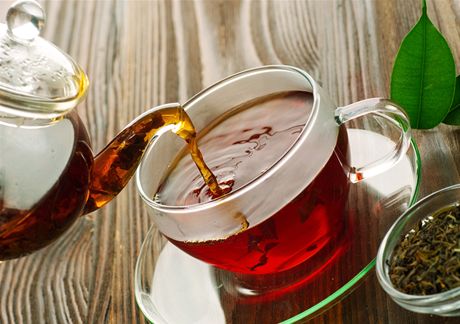 DĚKUJI ZA POZORNOST
ZDROJE
https://cs.wikipedia.org/wiki/%C4%8Caj
https://oxalis.cz/cs/caje-153/
https://www.benu.cz/caje
https://www.caj.cz/
https://www.manutea.cz/caje-dle-druhu-x2s11969
https://cs.wikipedia.org/wiki/K%C3%A1va
https://www.kava.cz/
https://kava.heureka.cz/
https://www.manucafe.cz/
Video 1
Video 2